РОССИЙСКИЙ УНИВЕРСИТЕТ ДРУЖБЫ НАРОДОВ (РУДН)
Факультет физико-математических и естественных наук
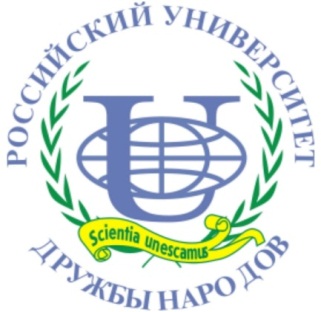 Кафедра нелинейного анализа и оптимизации группа НМ-601
Пример модели ВВП с учетом старения производственных фондов, её исследование и применение к экономике США
Выполнил:  Сергоян Айк Самвелович
Научный руководитель: доцент, к.ф-м.н. Оленев Николай Николаевич
Purposes of the research
A GDP model description
Research of the model
Calculation of parameters
Description of US economy by the model
Introduction
Description of a GDP model
Hypothesis: The number of  homogeneous jobs in a given production unit are fixed over time, and product output decreases with a constant rate µ, µ>0 .
Description of a GDP model (2)
b – coefficient of the capital intensity
Conclusions
Description of a GDP model (3)
Share of new capacities are constant in the total output.
Research of the model
Calculation of parameters
The labor input appropriating to each production unit is constant by t.
Calculation of parameters(2)
Description of US economy by the model
Thank you for attention! ;)